xxxxxxxHosted by xxxxxx xxxxxxxxxxxxx
Xxxxday xx xxx 202x at xx:xx
(Location)
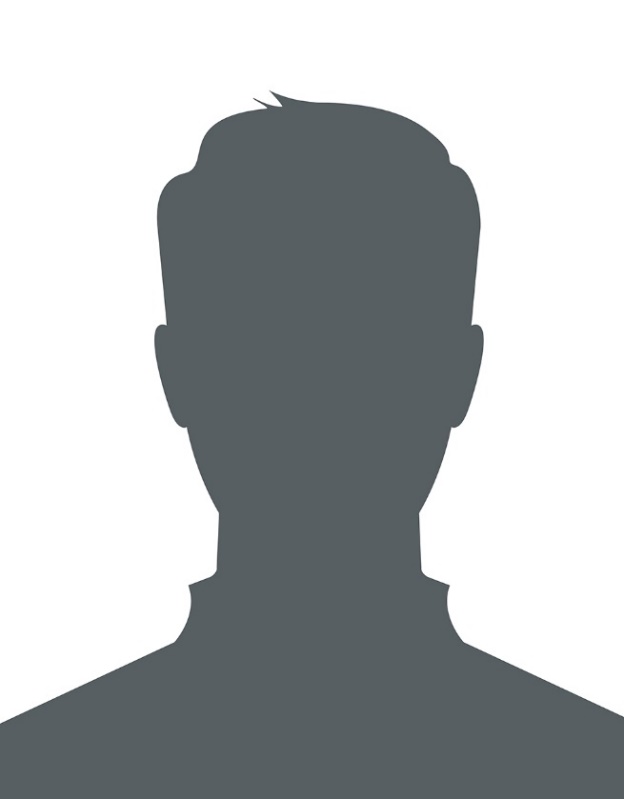 (Speaker)
(Speaker’s affiliation)
(Title of the talk)
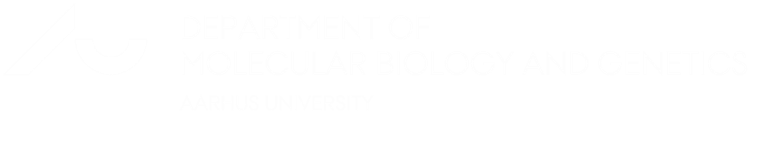